Právní regulace FinTech společností v ČR a EU
JUDr. Lumír Schejbal
SCHEJBAL&PARTNERS s.r.o., advokátní kancelář
specializovaná na právo finančních služeb
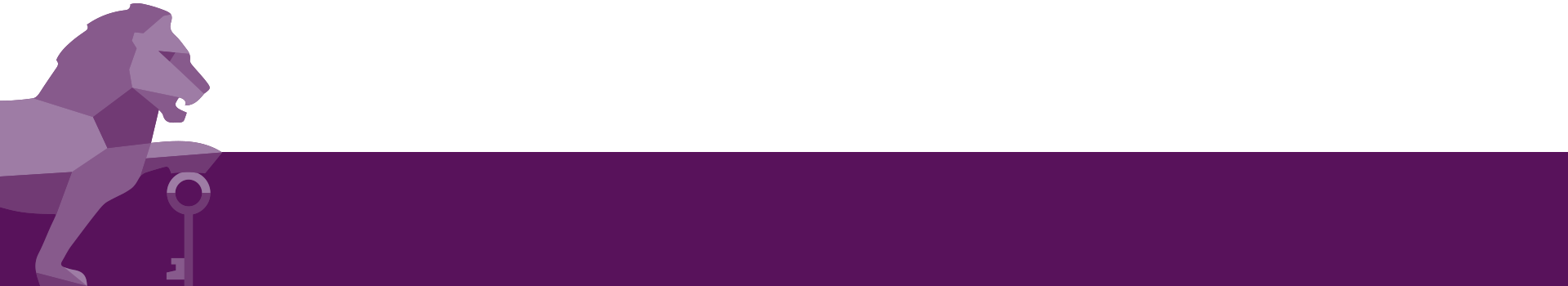 www.akschejbal.cz
Příklad na úvod
V lednu 2017 společnost Daimler Financial Services AG (dceřiná společnost Daimler) oznámila, že koupila lucemburského poskytovatele elektronických platebních služeb PayCash Europe SA. Tímto společnost získala zázemí v regulovaných platebních službách, které po přejměnování koupené společnosti provozuje pod značkou "Mercedes pay".
Služba Mercedes pay umožňuje zákazníkům Daimleru snadno a bezpečně platit za její nabídky a služby v oblasti mobility prostřednictvím jejich smartphonů. Zákazníci mohou na základě jednoho ověření následně velmi jednoduše využívat služby společnosti a platit za ně. 
Daimler Financial Services, a zahrnuje řadu různých služeb mobility, včetně lídra na trhu v oblasti sdílení automobilů, car2go a mytaxi taxi app, která působí v devíti zemích EU.  Ke všem těmto službám půjde využít službu Mercedes pay.
Zdroj: daimler.com
www.akschejbal.cz
Co znamená Mercedes pay v praxi
objednáte přes smartphone, zaplatíte přes Mercedes pay a do 30 minut máte před domem přistavené auto
lze zvýhodněně platit služby jako servis, pohonné hmoty, náhradní díly (bonus programy)
samořídící auta, sami se servisují, sami tankují, sami platí, vše na základě rámcových příkazů a smluv mezi majitelem a dodavatelem služeb
automobilky směřují k trendu, že neprodávají auta ale zajišťují mobilitu (operativní leasing, vlastní taxi služby, vlastní carsharing…)
www.akschejbal.cz
Co je FinTech?
FinTech společnost je poskytovatel finančních služeb prostřednictvím moderních technologií. FinTech:
využívají principy sdílené ekonomiky, 
nové způsoby identifikace klientů,  
zpravidla fungují v ryze internetové podobě. 
Regulace:
regulovaná odvětvích finančního trhu – v Česku dozor ČNB 
opatření proti praní špinavých peněz – v Česku dozor Finanční analytický úřad
Někteří poskytovatelé finančních služeb, zejména ve svých počátcích podnikání neví, že jsou jejich služby regulovány. Někdy na to přijdou až na základě výzvy ČNB k podání vysvětlení ohledně nabízených finančních služeb (konkurence).
www.akschejbal.cz
FinTech v oblasti platebních služeb
P2P, B2B půjčky (např. Lending Club, Zonky, Bankerat)
crowdfundingové platformy (např. Kickstarter)
internetové směnárny (např. Devizy.cz)
správa bytů a výběr nájemného za majitele (např. Flatio.com)
mzdový servis obsahující zasílání mezd za zaměstnavatele (některé účetní kanceláře)
integrátoři mobilních služeb (např. Erika, Airtoy)
umožnění plateb po převzetí zboží (např. Vikipid)
informování o platebních účtech klienta (platební službu je možné poskytovat od 1.1.2018)
služba nepřímého uděleni platebního příkazu (platební službu je možné poskytovat od 1.1.2018)
elektronické peněženky a platební brány (např. PayPal, GoPay, Sejf.cz)
elektronické evidence a plánovače výdajů (od 1.1.2018 je při napojení na elektronické bankovnictví klienta regulovaná platební služba) (www.budgetbakers.com)
elektronické stravenky a benefity zaměstnavatelů dobíjené na platební kartu (např. Sodexo, Benefi)
www.akschejbal.cz
Oprávnění k poskytování platebních služeb
registrace poskytovatel platebních služeb malého rozsahu, do průměrného obratu 3 mil. EUR měsíčně za posledních 12 měsíců, jen ČR
licence platební instituce, bez omezení obratu, celá EU
vydavatel elektronických peněz malého rozsahu, průměr vydaných el. peněz za 6 měsíců nesmí přesáhnout ekvivalent 5 mil. EUR, jen ČR
vydavatel elektronických peněz, bez omezení, celá EU
www.akschejbal.cz
FinTech v oblasti investičních služeb
automatizované nízkonákladové investiční platformy (ETF)
automatizované elektronické poradenské platformy
tvorba investičních produktů na míru
sofistikovaný wealth management
elektronická distribuce investičních fondů
crowdfundingové dluhopisové platformy (Fundlift)
robotické poradenství dle zadaných parametrů a investičního profilu klienta (robo advice)
www.akschejbal.cz
Oprávnění k poskytování investičních služeb
obchodník s cennými papíry (EU)
investiční zprostředkovatel 
investiční společnost
investiční fond (automatizované strategie)
hedge fond (menší regulace)
www.akschejbal.cz
FinTech v oblasti úvěrů
P2P úvěrové spotřebitelské platformy s licencí poskytovatele
P2P úvěrové spotřebitelské platformy s registrací zprostředkovatele
B2B úvěrové byznys platformy bez registrace či licence
Automatizované ověřování úvěruschopnosti na základě specifických kritérií (sociální sítě – patent Facebook, lustrace mobilního telefonu – Home Credit, emailového účtu…)
www.akschejbal.cz
Oprávnění v oblasti poskytování úvěrů
(banka, 0,5 mld. ZK) fintech společnosti zpravidla dodavatelem řešení pro banky, nebo předmětem jejich akvizic
nebankovní poskytovatel spotřebitelských úvěrů, jednodušší na založení i kapitál, 20 mil. Kč
samostatný zprostředkovatel spotřebitelských úvěrů
komerční úvěry bez regulace ČNB
www.akschejbal.cz
Na co si dát pozor při zakládání FinTech společnosti
zakladatelské dokumenty (forma společnosti, vztahy mezi společníky)
smlouvy s dodavateli řešení (IT, právní a účetní outsourcing…)
smlouvy s investory (kolik % za co/kolik)
regulace finančního trhu – licence ČNB
klientská dokumentace (smlouvy, obchodní podmínky, uživatelské podmínky webů apod.)
www.akschejbal.cz
Vaše dotazy?
(já se vždy bál zeptat )
www.akschejbal.cz
Děkuji za pozornost.
schejbal@akschejbal.cz
603881511
SCHEJBAL&PARTNERS s.r.o., advokátní kancelář
Brno/Praha/Třinec
www.akschejbal.cz